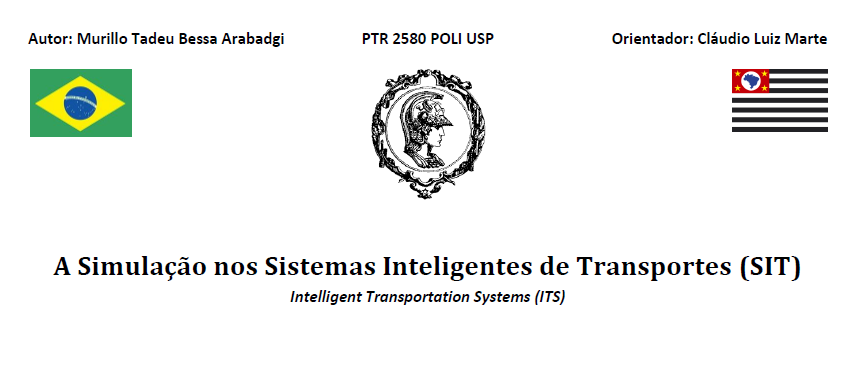 Desafios dos sistemas de transportes
Como introduzir mudanças eficientes nos sistemas de transportes ?
Como fazer para que os acertos nessas mudanças sejam mais imediatos e não necessitem de muita experimentação ?
SIMULAÇÃO COMPUTACIONAL !!!
Classes de simulação
Microscópica
 	(muito detalhamento)(“mapa em grande escala”)


Mesoscópica 
	(interligação)


Macroscópica
	 (pouco detalhamento) (“mapa em pequena escala”)
Etapas de uma simulação
Coleta de dados
Determinação da rede a simular
Construção da rede no ambiente do simulador
Calibração da rede (verificação se representa a “rede do mundo real” )
Alocação de tráfego (representação dos fluxos de veículos da rede)
... Etapas
Retificações eventuais (é necessário verificar se alocação de tráfego representa bem a “rede do mundo real”)
Cenário inicial pronto (representação fidedigna da rede)
Introdução da mudança candidata a solução na rede em modelo computacional
Criação de cenários alternativos com mudanças diferentes
Etapas
Comparação entre cenário original e cenário alterado “positivamente” (aquele que contém a mudança candidata a solução)
Análise dos resultados obtidos (números-índice, estatísticas, gráficos, mapas de calor)
Escolha da melhor solução!
VISUM - apresentação
Objetos de rede e elementos básicos
Verificação da rede e validação
Importar dados de rede de outros programas de computador / plataformas digitais
Parâmetros gráficos
Procedimentos de alocação de tráfego para o transporte privado (escolha de caminhos)
...VISUM
Funções de degradação da velocidade
Funções de impedância
Procedimentos de alocação de tráfego para o transporte privado (Tipos)
Incremental
Equilíbrio
Equilíbrio LUCE
Equilíbrio Lohse
...VISUM
Procedimentos de alocação de tráfego para o transporte coletivo
Gestão de cenários (definição de projeto)
Caso de aplicação básica
Geração de cenários e descrição de dependências
Apresentação de resultados
...VISUM
Visualização gráfica das alocações
Flow bundles
Isócronas
“Volumes de viragem”
Visualização de diferenças
Layout de mapas e planos
...VISUM
Matrizes skim
Tempo de viagem
Distância de viagem
Tempos de acesso e egresso
Classificação de matrizes
Distribuição dos tempos de viagem e distâncias de viagem
Correção de Matrizes com o Algoritmo TFlowFuzzy
...VISUM
Avaliação de cenários 
e
 decisão de projeto
FIM